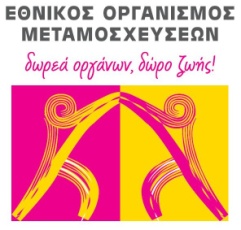 Το Πρόβλημα της Δωρεάς Οργάνων σε Ελλάδα & Ευρώπη.
Ανδρέας Καραμπίνης 
Πρόεδρος του Εθνικού Οργανισμού Μεταμοσχεύσεων
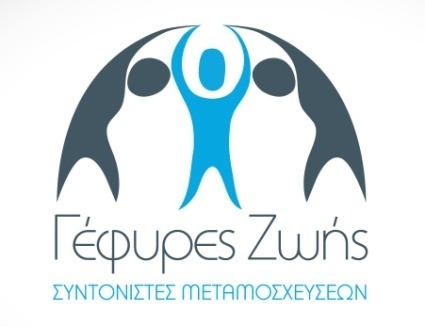 (1/20)
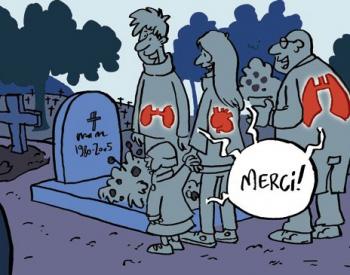 Ελευθερία
Διαφάνεια 
Δικαιοσύνη
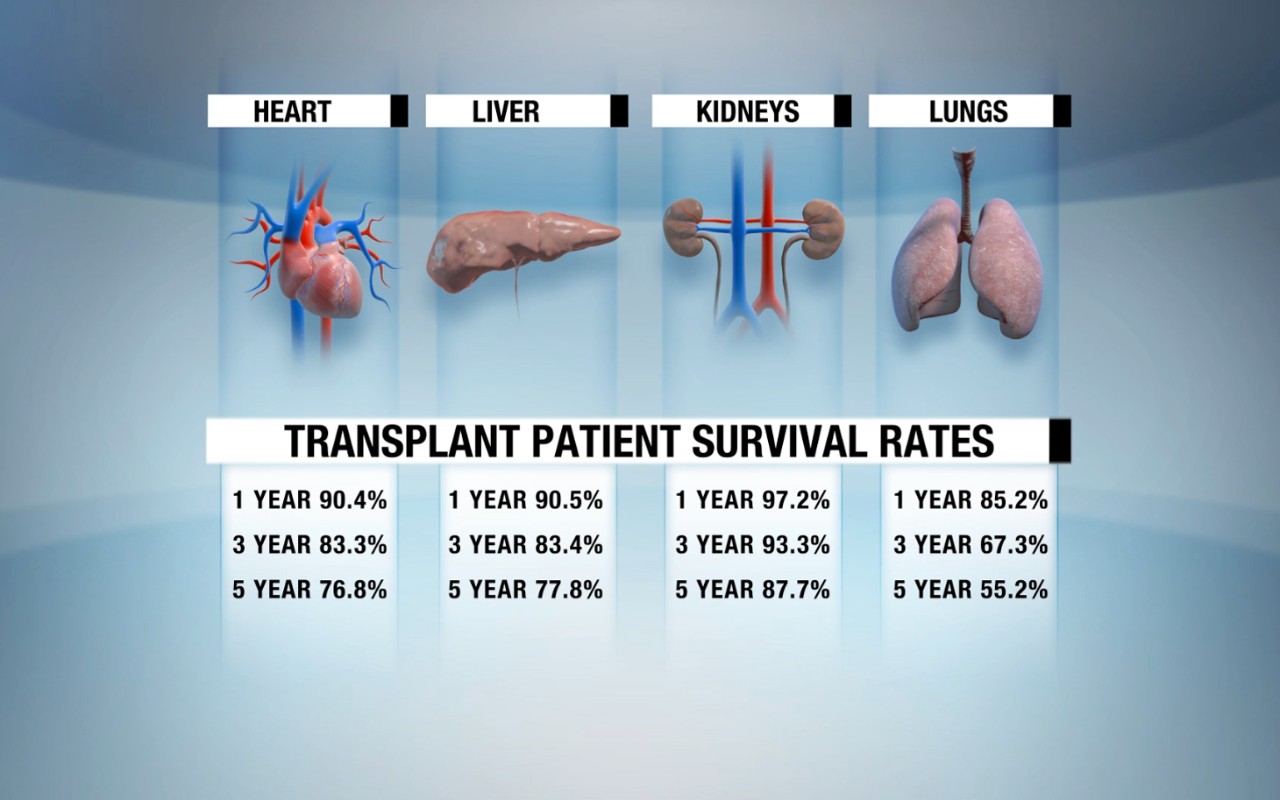 Παγκοσμίως ,τα τελευταία δέκα χρόνια, οι
μεταμοσχεύσεις συμπαγών οργάνων
εμφανίζουν μεγάλη πτώση 
λόγω ελλείψεως μοσχευμάτων και ταυτόχρονα  σημαντικής αύξησης των υποψηφίων ληπτών .
Αναζήτηση άλλης πηγής μοσχευμάτων      (ασυστολικοί δότες) 

United Network for Organ Sharing,
American Medical News,2010 
E.O.M.Eurotransplant 
Swiss Transplant
Το μεταμοσχευτικό πρόγραμμα στην Ελλάδα το 2015
Νομικό πλαίσιο
Ν 3894-2011
Ν 4074-2012
Απόφαση ΚΕΣΥ  20.3.1985
Εθνικοί φορείς ελέγχου της εφαρμογής της  νομοθεσίας :ΥΥΠ,ΥΔ
Προσφορά οργάνων    
 από ΜΕΘ
Διανομή των 
μοσχευμάτων
Μεταμόσχευση
1
2
3
Ε.Ο.Μ
Συνεργασία με μεταμοσχευτικά κέντρα 
της αλλοδαπής
Μεταμοσχευτικά κέντρα
Συντονιστικό κέντρο
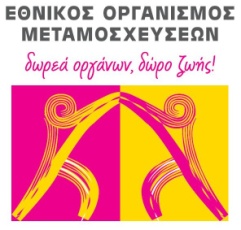 Εθνικός Οργανισμός Μεταμοσχεύσεων
Σκοπός: 
           Η υποβοήθηση του Υπ. Υγείας  στη χάραξη & υλοποίηση της εθνικής πολιτικής 	στον τομέα των μεταμοσχεύσεων οργάνων, ιστών & κυττάρων


Εισηγείται το πλαίσιο ποιότητας & ασφάλειας των οργάνων
Αξιολογεί και εισηγείται τη χορήγηση, την ανανέωση ή την ανάκληση της άδειας των Μονάδων Μεταμοσχεύσεων καθώς και τις προϋποθέσεις χορήγησης αυτών
Συνεργάζεται με αντίστοιχους ΕΟΜ του εξωτερικού και συνάπτει συμφωνίες συνεργασίας για την ανταλλαγή οργάνων και ασθενών
Πραγματοποιεί ενημερωτική εκστρατεία για το ευρύ κοινό, καθώς και ειδικό εκπαιδευτικό πρόγραμμα για το υγειονομικό προσωπικό και τους Συντονιστές Μεταμοσχεύσεων
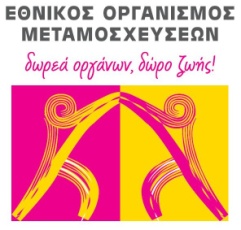 Εισηγείται στο Υπουργείο τη χάραξη Εθνικής Πολιτικής
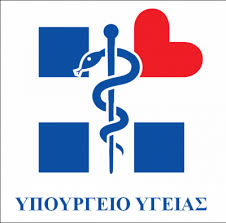 Επιστημονική Κοινότητα
Σύλλογοι Ασθενών
Ανάπτυξη Συστήματος Μεταμοσχεύσεων ΜΕΘ – ΕΟΜ – 
Μονάδες Μεταμοσχεύσεων
ΛΙΣΤΕΣ ΑΝΑΜΟΝΗΣ ΑΣΘΕΝΩΝ04/2016
ΕΘΝΙΚΟ ΜΗΤΡΩΟ ΛΗΠΤΩΝ ΝΕΦΡΙΚΟΥ ΜΟΣΧΕΥΜΑΤΟΣ:          1222 ασθενείς

ΛΙΣΤΑ ΚΑΡΔΙΑΣ Ω.Κ.Κ.: 42 ασθενείς

ΛΙΣΤΑ ΗΠΑΤΟΣ ΙΠΠΟΚΡΑΤΕΙΟ ΘΕΣ/ΚΗΣ:              					  144 ασθενείς
Στην Ελλάδα η μεταμοσχευτική πραγματικότητα χαρακτηρίζεται από τραγική έλλειψη μοσχευμάτων λόγω αδυναμίας αξιοποίησης δυνητικών δοτών.
Αξιοποιηθέντες  δότες  ανά εκατομμύριο πληθυσμού
*
2006
2013
Global Observatory on Donation and Transplantation  (Activities 2013)
Δότες οργάνων ΜΕΘ 2006-2014(στοιχεία  Ε.Ο.Μ)
Γ.Ν.Θ. "Γ. ΠΑΠΑΝΙΚΟΛΑΟΥ΄΄  	49
Π.Γ.Ν.Θ. "Γ. Παπαγεωργίου" 	42
Π.Γ.Ν. Πατρών Ρίο                    	34
Γ.Ν.Θ. ΑΧΕΠΑ 			     	32
Νοσοκ. “Ερρίκος Ντυνάν”      	31
 Γ.Ν.Α. "Γ. Γεννηματάς"           	19
Γ.Ν.Α. "ΕΥΑΓΓΕΛΙΣΜΟΣ"          	19 (10 /τελευταία τριετία)
Γ.Ν. Ηρακλείου ΄΄ΒΕΝΙΖΕΛΕΙΟ΄΄	18
Π.Γ.Ν. Ιωαννίνων 	                	16 
Γ.Ν. Λαμίας                                 	15
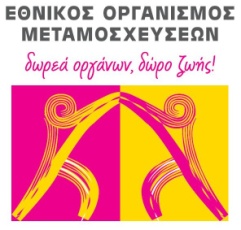 Δείκτες μεταμοσχευτικής δραστηριότητας 2001-20015
Μεταμοσχευτική Δραστηριότητα χωρών αντίστοιχου πληθυσμού
(19/20)
Μεταβάσεις Ελλήνων ασθενών Στο Εξωτερικό                 για Μεταμόσχευση 2012-2015
+/- 50 ασθενείς ανά έτος μεταβαίνουν στο εξωτερικό
Μέσο κόστος ανά ασθενή 150.000 – 200.000 ευρώ
2012 – 2015 οφείλονται περί τα 35.000.000 ευρώ
ΠΝΕΥΜΟΝΕΣ
Πνεύμονες προσφερθέντες και αξιοποιηθέντες από το εξωτερικό 2012- σήμερα: 23

Έλληνες μεταμοσχευμένοι για πνεύμονα 2012- σήμερα: 29
Άρνηση της δωρεάς οργάνων και μεταμοσχευτικό χάσμα στην Ελλάδα : Γιατί?
Αιτιολογικοί παράγοντες 

Κοινωνικοί λόγοι  
Μη αποδοχή του εγκεφαλικού θανάτου από την ιατρική κοινότητα
Διαχείριση των εγκεφαλικά νεκρών εντός του νοσοκομείου  (ΜΕΘ)
1-Στατιστικά στοιχειά του Ε.Ο.Μ

2-Βιοηθική των μεταμοσχεύσεων. Βιοηθική προσέγγιση 
   της  άρνησης της δωρεάς οργάνων στην Ελλάδα 
   (Ν. Δέδες 2015 –Πανεπιστήμιο Κρήτης)

3-Η οικογένεια του δυνητικού δότη οργάνων μπροστά 
    στο δίλλημα της απόφασης της δωρεάς
   (Φ. Αντωνίου 2015-ΕΑΠ)

4-Η διοικητική οργάνωση των μεταμοσχεύσεων : συγκριτική προσέγγιση
     μεταξύ Ελλάδας και Ισπανίας
    (Μ. Μηλιοπούλου  2015.Αριστ.Πανεπ. Θεσσαλονίκης)
Η ελληνική κοινή γνώμη για τις ΜΤΧΕυρωβαρόμετρο 333αΟκτώβριος 2009 - 1000 ενήλικες
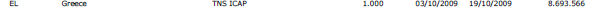 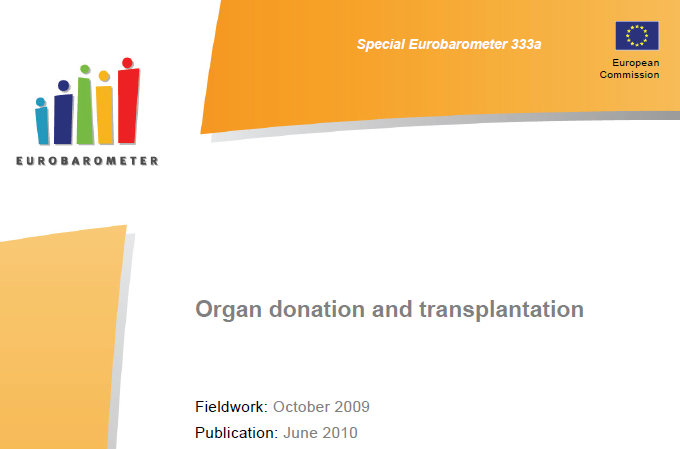 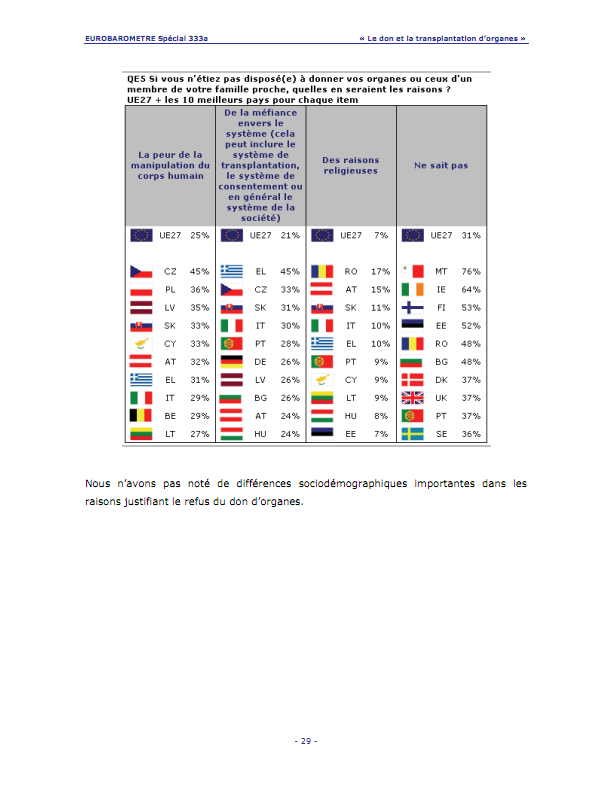 EUROBAROMETRE 2010
Αίτια αρνήσεως της δωρεάς οργάνων
Μη σεβασμό του σώματος
Μη σεβασμό του σώματος
Καχυποψία απέναντι του ¨συστήματος¨
Αμφισβήτηση 
του «συστήματος»
(α)
Θρησκευτικοί λόγοι
Δεν έχω γνώμη
(α) : Καχυποψία /αμφισβήτηση  της συγκατάθεσης –της μεταμόσχευσης-των ιατρών
Εγκεφαλικός θάνατος - Αναπνευστήρας
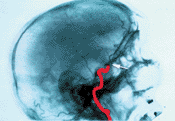 Μη κατανόηση 
του εγκεφαλικού θανάτου

   60-70% στο γενικό πληθυσμό (EU) 
   10-25 στο ιατρικό σώμα

Siminoff et al 2003,De Georgia 2014
Έλλειψη Μοσχευμάτων στην Ελλάδα Κύριοι Λόγοι
Οι Δυνητικοί Δότες   δεν αναγνωρίζονται

Το προσωπικό των Μονάδων πολλές φορές  δεν  ενημερώνει το οικογενειακό περιβάλλον για τη δυνατότητα δωρεάς οργάνων

Οι Συγγενείς  δεν συναινούν
Αναφερθέντες Εγκ. θάνατοι Αξιοποιηθέντες Δότες Οργάνων
Άρνηση Δωρεάς οργάνων στις  ΜΕΘ (>50%)
Αρχική αντιμετώπιση του ασθενούς 			(1η τραυματική επαφή)
Μη ικανοποίηση από την ιατρονοσηλευτική αντιμετώπιση
Μη Κατανόηση-αποδοχή της έννοιας του εγκεφαλικού θανάτου
Ιεραρχικές σχέσεις μέσα στην οικογένεια
Προστασία της εικόνας του σώματος του νεκρού
 Ιστορικό πρόσφατων θανάτων στην οικογένεια του δυνητικού δότη
Πού «χάνονται» οι δότες ?
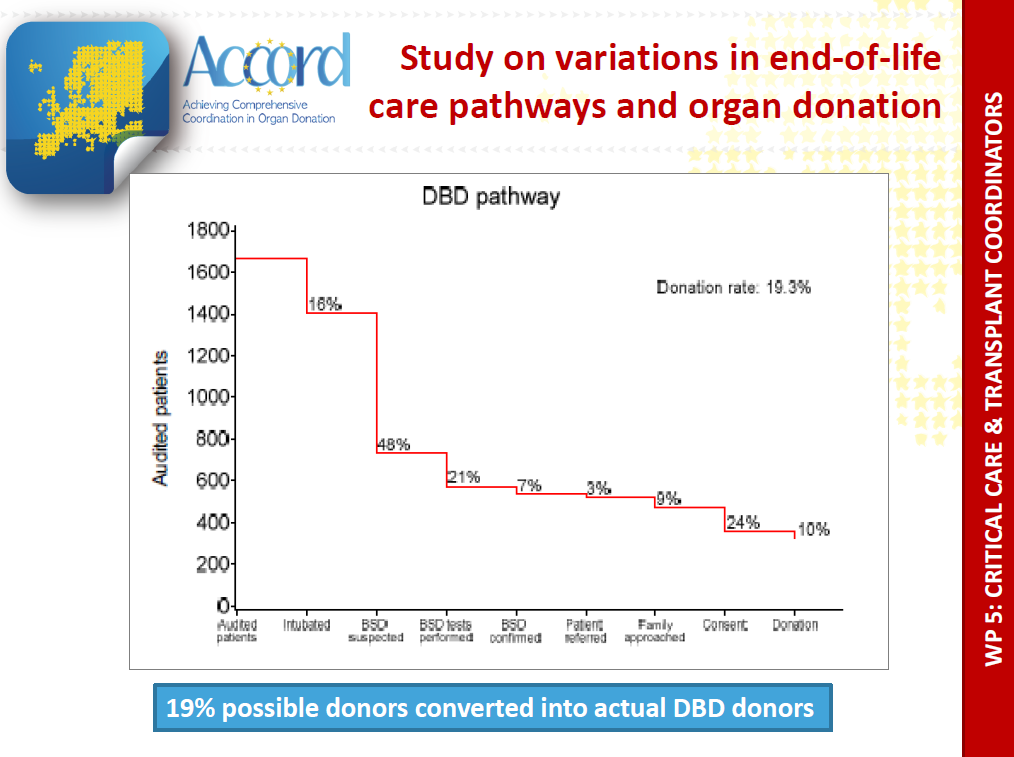 Αποτυχία εντοπισμού δυνητικών δοτών: 
#1 αιτία απώλειας μοσχευμάτων
GAP μεταξύ Διασωλήνωσης & Υποψίας Εγκεφαλικού Θανάτου
Συμπεράσματα
Δημιουργία «μεταμοσχευτικής παιδείας» στους πολίτες 
Αύξηση των κρεβατιών ΜΕΘ σε αναλογία 10% του συνόλου των κλινών σε κάθε τριτοβάθμιο νοσοκομείο
Συντονιστές μεταμοσχεύσεων
Η διαχείριση της δωρεάς οργάνων πρέπει να γίνεται από ¨επαγγελματίες¨ του χώρου της υγείας .
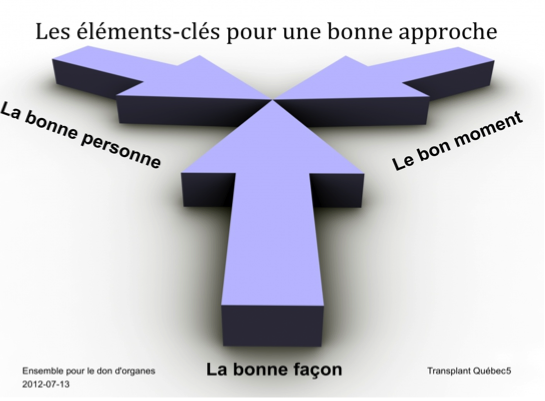 Προσέγγιση της οικογένειας
 του δυνητικού δότη
Κατάλληλη στιγμή
Κατάλληλο πρόσωπο
Κατάλληλος τρόπος
Προοπτικές
Πανελλαδικός κύκλος σεμιναρίων (6)για	 Ιατρούς ΜΕΘ-Νευροχειρουργούς- Νοσηλευτές  (Ίδρυμα Ωνάση)

Ενεργοποίηση κάρτα δότη : ΠΙΣ-ΙΣΑ-Τοπική αυτοδιοίκηση

Προγραμματισμός Εθνικού Μεταμοσχευτικού Κέντρου (Ελληνικό Κράτος- Ίδρυμα Ωνάση)
ΚΑΛΩΣ ΗΡΘΑΤΕ
ΕΥΧΑΡΙΣΤΟΥΜΕ ΠΟΛΥ  ΓΙΑ  ΤΗ ΣΥΜΜΕΤΟΧΗ ΣΑΣ